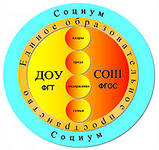 Формирование предпосылок универсальной учебной деятельности у детей дошкольного возраста
Педагог-психолог МАДОУ
ЦРР-ДС №44 «Золотой ключик» 
И.Л. Есаулкова
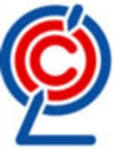 ФГТ  и ФГОС
Отвечают требованиям времени
Обеспечивают непрерывность образовательного процесса на всех его ступенях
Переносят акцент с формирования у детей знаний, умений и навыков на формирование интегративных качеств и нравственных характеристик личности, умения учиться, готовности к самоизменению, саморазвитию и самовоспитанию в течение всей жизни как основной результат образования
МОДЕЛЬ  ВЫПУСКНИКА  ДОУ
Планируемый итоговый результат дошкольного образования – социальный портрет ребенка 7 лет. При этом под «социальным портретом» понимается совокупность интегративных качеств

Формирование этих качеств предполагает системное развитие ребенка: физическое (включая созревание нервной системы) и психическое (личностное и интеллектуальное)
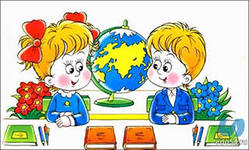 ПРЕЕМСТВЕННОСТЬ  СО  ШКОЛОЙ
Предметные результаты - интегративное качество «овладевший необходимыми умениями и навыками», характеризующее те знания, умения и навыки, которыми ребенок овладевает в ходе освоения содержания конкретных образовательных областей
Метапредметные результаты – универсальные предпосылки учебной деятельности
Личностные результаты – характеристики мотивационного, морально-нравственного, эмоционально-волевого развития
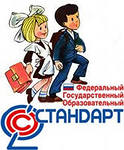 УНИВЕРСАЛЬНЫЕ УЧЕБНЫЕ ДЕЙСТВИЯ
- это способность ребёнка к саморазвитию путём активного усвоения и получения знаний через практическую деятельность, «умение учиться».
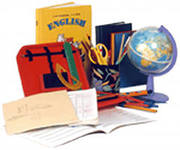 УНИВЕРСАЛЬНЫЕ УЧЕБНЫЕ ДЕЙСТВИЯ
Умение учиться, т.е. способность субъекта к саморазвитию и самосовершенствованию путем сознательного и активного присвоения нового социального опыта 

Собственно психологическое значение –  совокупность способов действия учащегося (а также связанных с ними навыков учебной работы), обеспечивающих его способность к самостоятельному усвоению новых знаний и умений, включая организацию этого процесса
Блоки универсальных учебных действий
Регулятивные
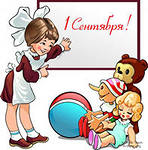 Личностные
Познавательные
Личностный компонент УУД
Мотивационная готовность 
Коммуникативная готовность 
Сформированность «Я – концепции» 
Самооценка 
Эмоциональная зрелость
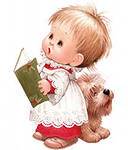 ПОКАЗАТЕЛИ СФОРМИРОВАННОСТИ:
развитие мотива учения: положительное отношение к школе, чувство необходимости учения;
проявление особого интереса к новому, собственно школьному содержанию занятий, что проявляется, во-первых,  в предпочтении уроков «школьного» типа урокам «дошкольного» типа; 
адекватное  содержательное представление о  подготовке к школе;
предпочтение коллективных занятий индивидуальным занятиям дома, положительное отношение к школьной дисциплине, направленной на поддержание общепринятых норм поведения в школе; 
предпочтение социального способа оценки своих знаний, отметки  дошкольным способам поощрения (сладости, подарки).
Регуляторный компонент УУД
Психологическая готовность в сфере воли и произвольности обеспечивает целенаправленность и планомерность управления ребенком своей деятельностью и поведением
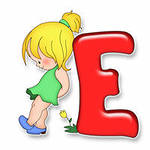 ПОКАЗАТЕЛИ СФОРМИРОВАННОСТИ:
умение осуществлять действие по образцу и заданному правилу; 
умение сохранять заданную цель; 
умение видеть указанную ошибку и исправлять ее по указанию взрослого;
умение контролировать свою деятельность по результату; 
умение адекватно понимать оценку взрослого и сверстника.
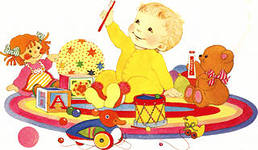 ПОЗНАВАТЕЛЬНЫЙ КОМПОНЕНТ УУД
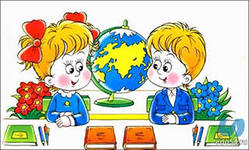 Показатели сформированности:
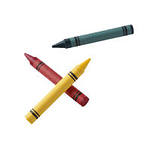 умение выделять параметры объекта, поддающиеся измерению; 
операция  установления взаимно-однозначного соответствия ;
умение  выделять существенные признаки объектов.
умение  устанавливать аналогии на предметном материале ;
операция  классификации и сериации на предметном материале ;
переход  от эгоцентризма как особой умственной позиции  (абсолютизации собственной познавательной перспективы) к децентрации (координации нескольких точек зрения на объект) ;
знаково-символические действия ; моделирование.
КОММУНИКАТИВНЫЕ УУД
Коммуникация - смысловой аспект общения и социального взаимодействия, начиная с установления контактов вплоть до сложных видов кооперации (организации и осуществления совместной деятельности), налаживания  межличностных отношений и др. 
взаимодействие
кооперация
условие интериоризации
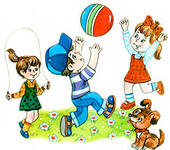 КОММУНИКАТИВНЫЕ УУД
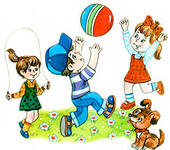 ПОКАЗАТЕЛИ СФОРМИРОВАННОСТИ:
потребность ребенка в общении со взрослыми и сверстниками;
 владение определенными вербальными и невербальными средствами общения; 
 приемлемое (т.е. не негативное, а желательно эмоционально-позитивное) отношение к  процессу сотрудничества;
ориентация на партнера по общению;
умение слушать собеседника.
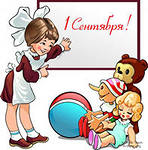 РЕКОМЕНДАЦИИ ПО ФОРМИРОВАНИЮ УУД
Использование игр с правилами и сюжетно-ролевых игр для пропедевтики произвольности
Игра «в школу»
Доброжелательное и уважительное отношение взрослого к детям
Поощрение детей за активность, познавательную инициативу, любые усилия, направленные на решение задачи любой ответ, даже неверный
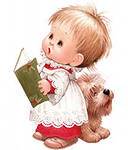 РЕКОМЕНДАЦИИ ПО ФОРМИРОВАНИЮ УУД
Использование игровой формы занятий, загадок, предложения что-то придумать, предложить самим
Адекватная оценка – развернутое описание того, что сумел сделать ученик, чему он научился, какие есть трудности и ошибки, конкретные указания, как можно улучшить результаты, что для этого необходимо сделать, запрет на прямые оценки личности ученика (ленивый, безответственный, глупый, неаккуратный и пр.)
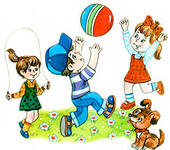 МОНИТОРИНГ СФОРМИРОВАННОСТИ УУД
В каждом периоде дошкольного возраста формирующиеся интегративные качества
На протяжении всего периода освоения Программы (от 3 до 7 лет) формируются его отдельные составляющие – промежуточные результаты
Взаимосвязь уровня интегративных качеств и УУД
Интегративные качества детей дошкольного возраста.
Карта развития ребенка
Спасибо за внимание!
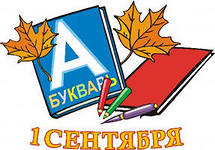